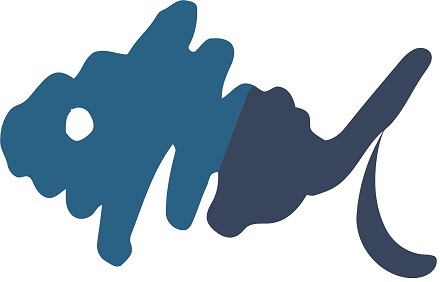 El mercado pesquero de los mayoristas: 
situación actual y viabilidad 
futura en la búsqueda de un mercado sostenible
24 de noviembre del 2017
1
MERCADO CENTRAL DE PESCADOS EN MERCAMADRID
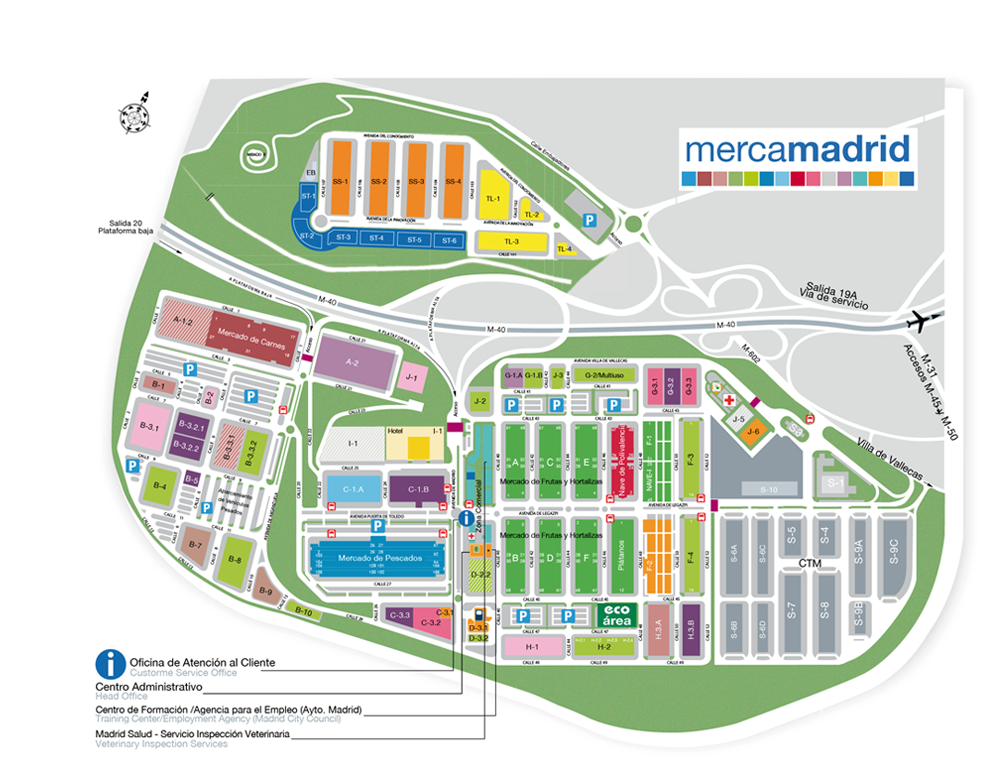 2º Mercado del mundo, después de Tokio

153 empresas mayoristas

200.000 tn de producto anuales

- Más de 1000 empleos directos
2
QUÉ NOS HA PASADO?? Algunas cosas…
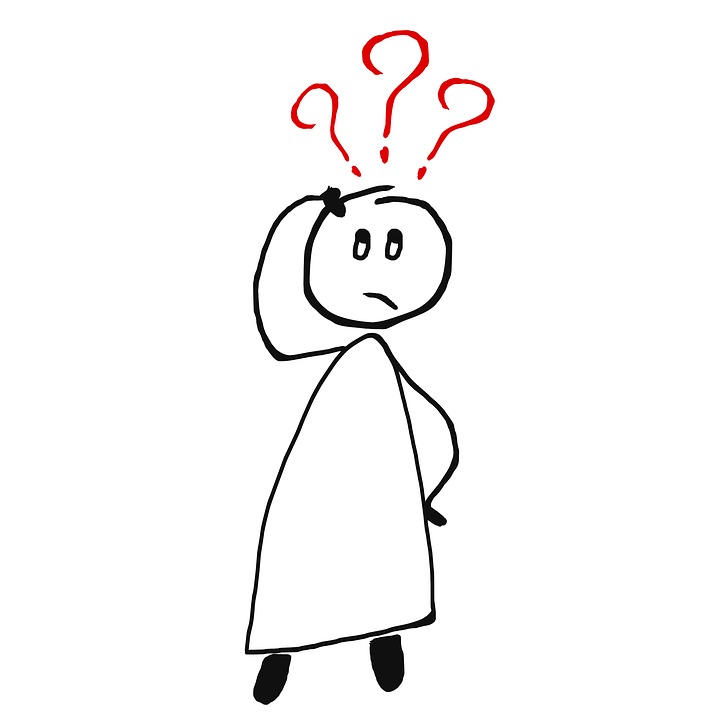 La crisis económica

La nueva competencia

Nuevos hábitos de consumo

Pequeño comercio

Infraestructuras
3
CÓMO SOMOS
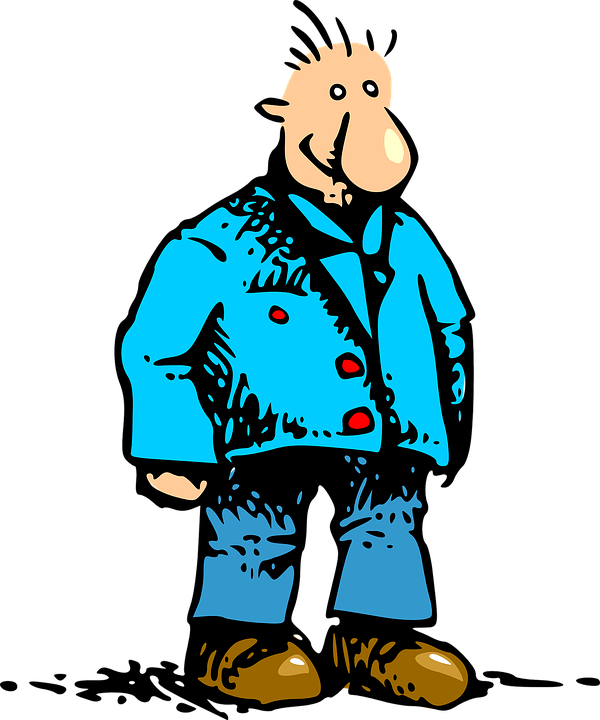 Relevo generacional??

Formación específica??

Especialización??
4
PERO… CÓMO NOS VEN LOS DEMÁS??
El mayorista: ese gran desconocido…
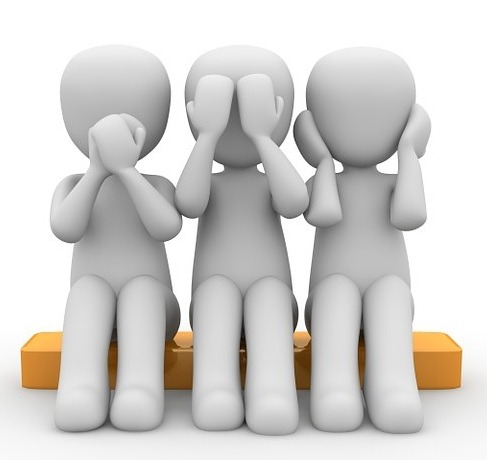 No existimos

No somos importantes

No lo hacemos bien
5
Y sin embargo… Estamos comprometidos con nuestra comunidad! (responsabilidad social)
Derechos laborales

Protección de la salud

Compromiso con el medio ambiente

Lucha contra el fraude (transparencia)

Intereses de los consumidores

Lo primero: la infancia
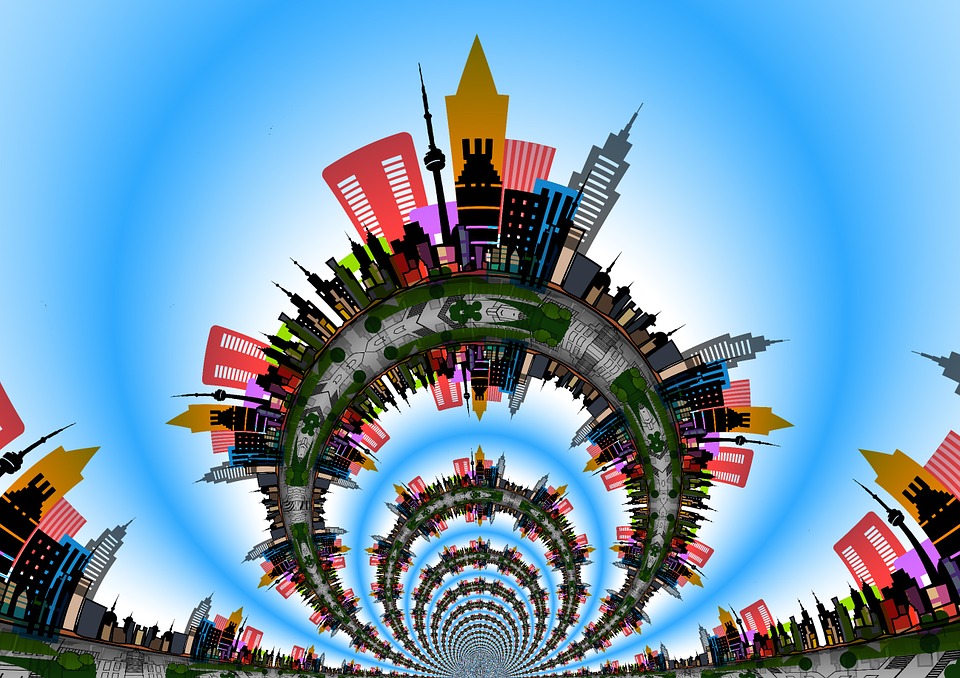 6
COMEMOS PESCADO?: Nuestro consumo
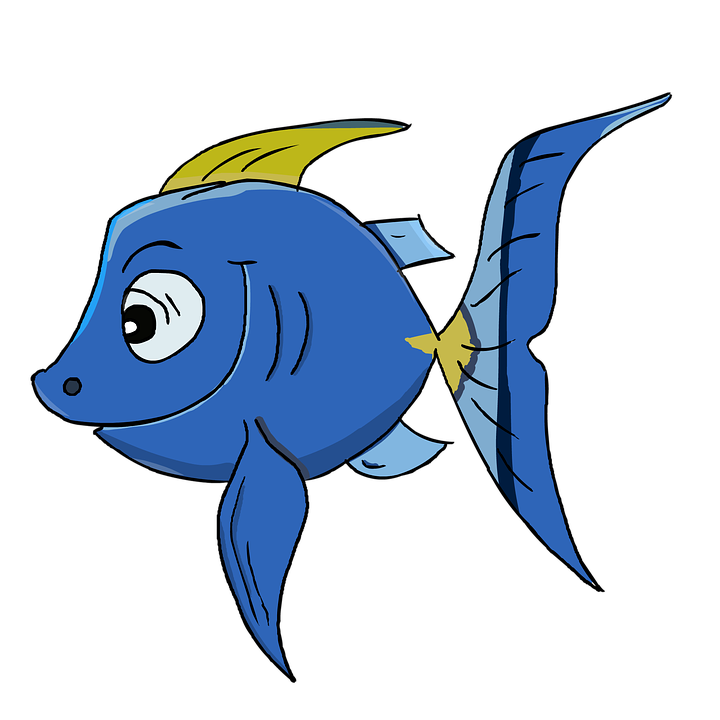 Más pescado que marisco y conservas

Más fresco que congelado

Comemos poco pescado y cada vez…menos
7
LOS MILLENNIALS:  aceptar cómo son…
No saben cocinar

No tienen tiempo: ni colas ni esperas

El precio

Los envases

La comida rápida

Preocupados por su entorno
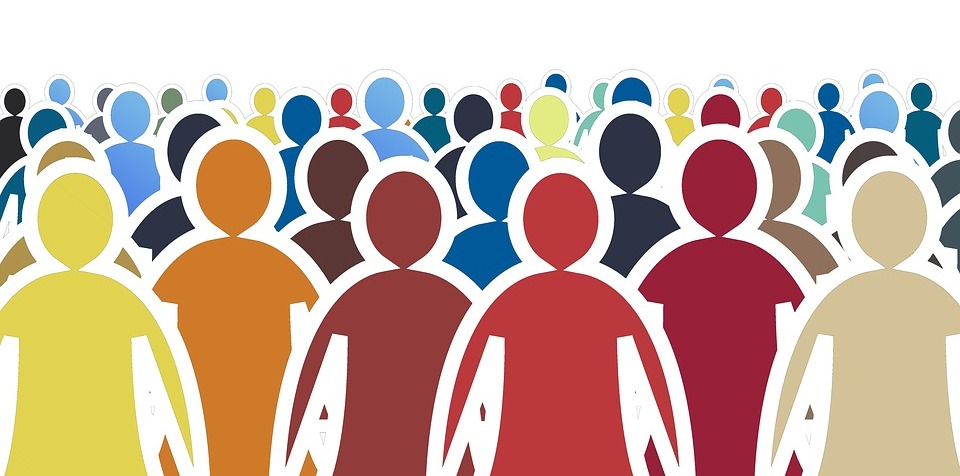 8
NO TODO SON MALAS NOTICIAS
-LOS MERCAS

CANAL DE DISTRIBUCIÓN DIRECTA

TRAZABILIDAD

MANTENIMIENTO FLOTA PESQUERA

APOYO AL COMERCIO LOCAL

GENERACIÓN DE EMPLEO

SERVICIO DE UTILIDAD PÚBLICA
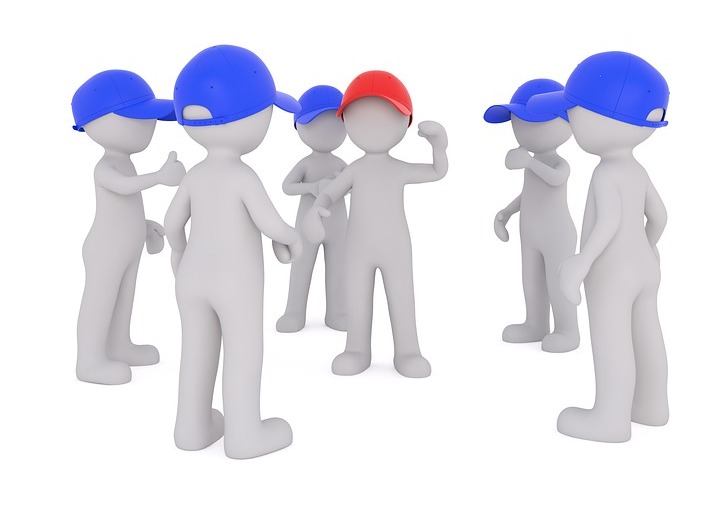 9
A POR EL FUTURO! Algunas propuestas
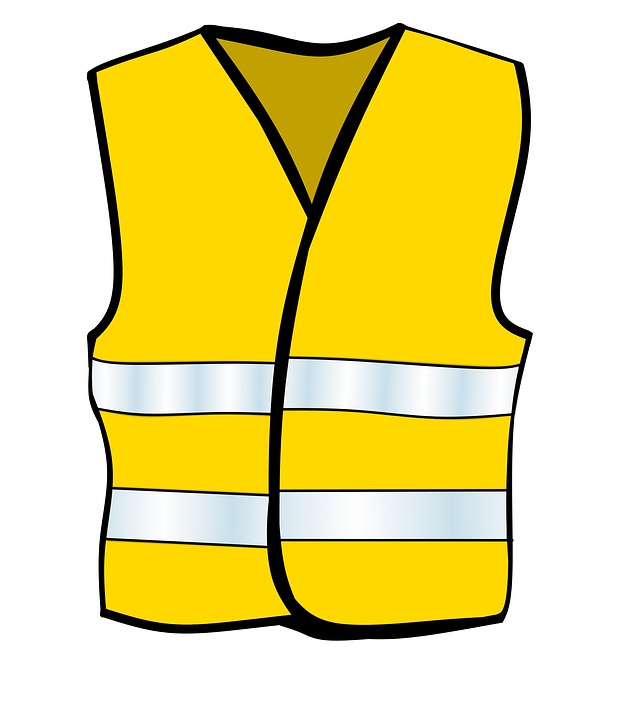 LOS MERCAS: nuestra marca
10
LOS DETALLISTAS : compañeros de viaje
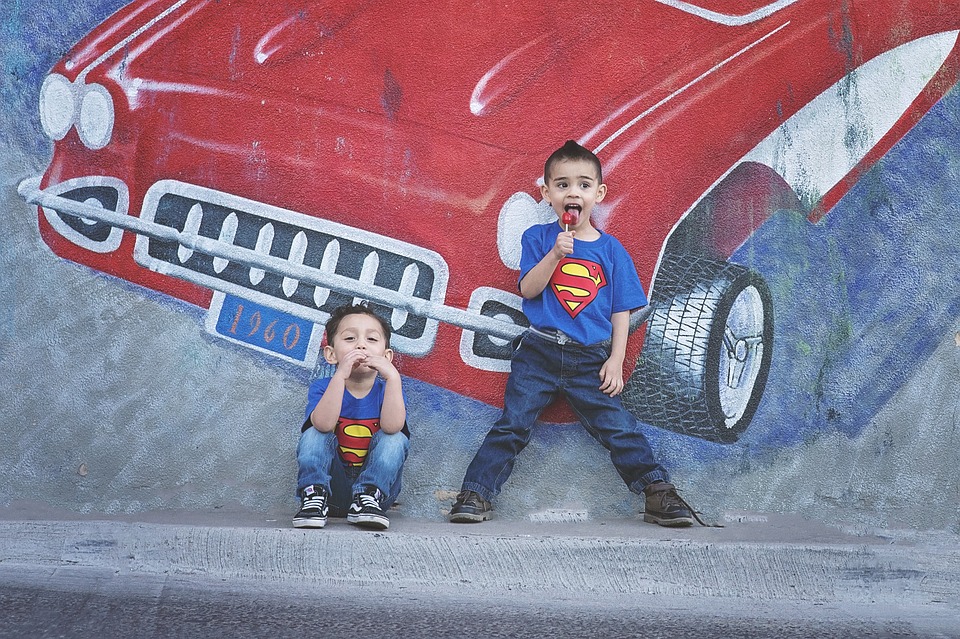 Una estrategia conjunta
11
EL CONSUMO
Conocer para influir: nuevas tendencias
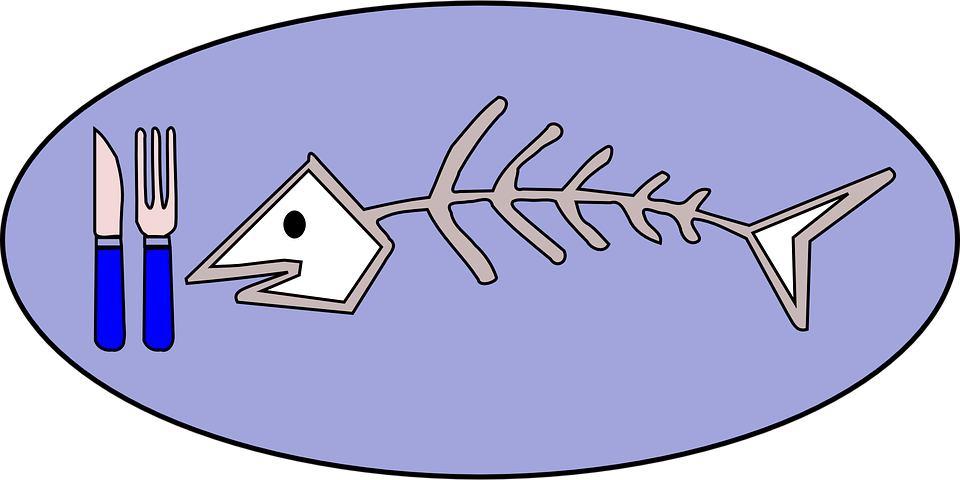 Necesitamos un Observatorio?
12
ALIANZAS
Federación de Mayoristas de Pescado

Detallistas

Otros sectores de la cadena

Agentes externos (escuelas, colegios profesionales,…)
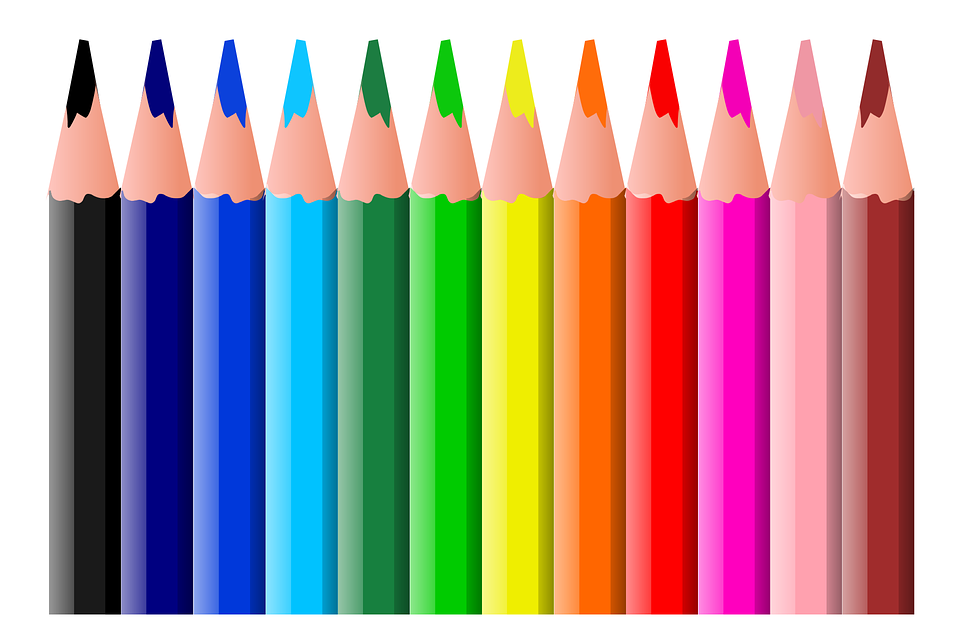 13
INNOVACIÓN
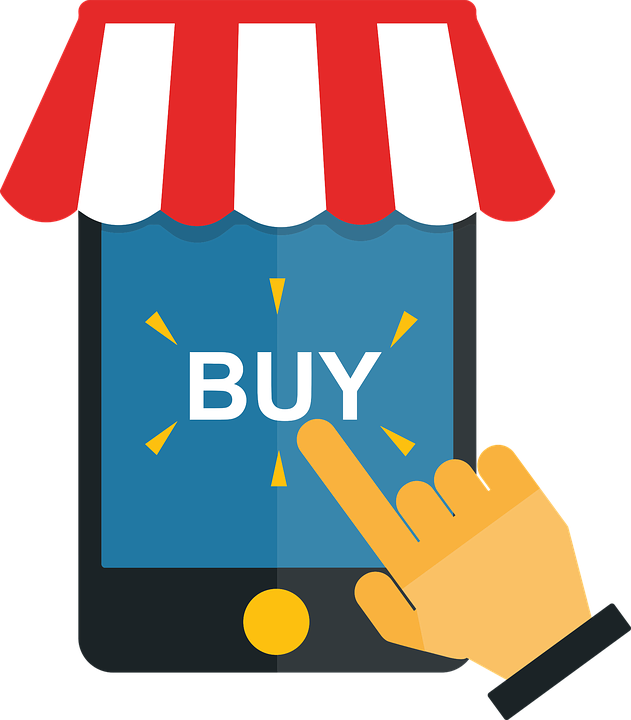 -Modelo de gestión: venta on line

Investigación para la mejora de la seguridad alimentaria: sellos de calidad

Innovación: nuevos productos, nuevos envases,…
14
MARKETING Y COMUNICACIÓN
Si no contamos lo que somos y lo que hacemos… no existimos
Marca
Productos
Procedimientos
Aliados…
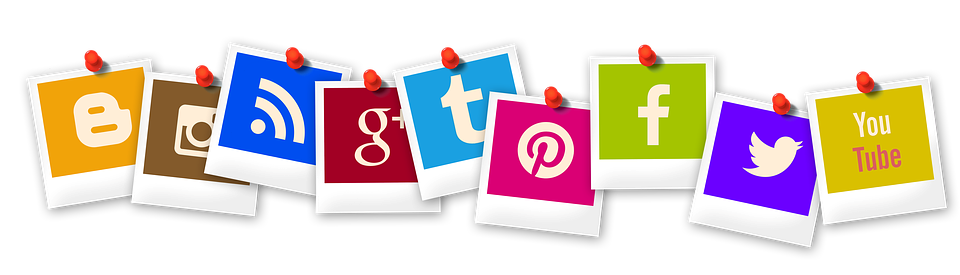 15
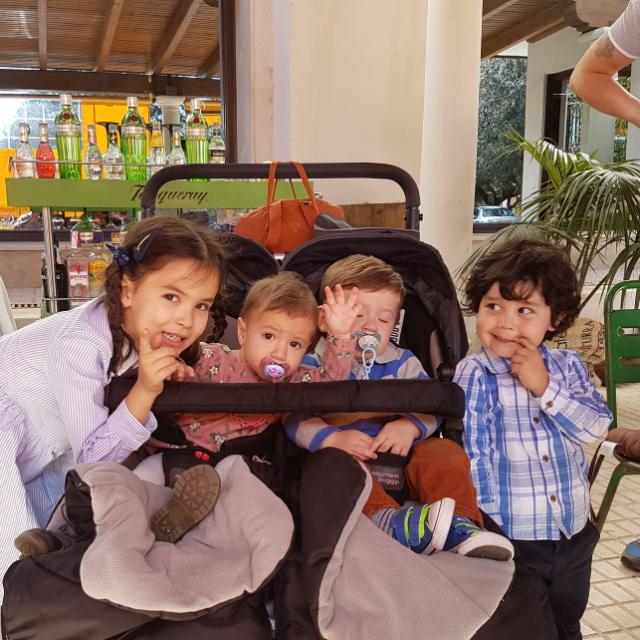 Lo que soy….

Gracias!
16